All-Payer Model Update
February 10, 2017
Maryland’s All-Payer Model
Goal:  
Fundamentally transform the Maryland health care system
Provide person-centered care
Improve care delivery and outcomes
Moderate the growth in costs
Maryland’s All-Payer Model
Background:  
5-year Agreement with the Centers for Medicare & Medicaid Services (CMS), 2014 – 2018
Under Affordable Care Act (ACA) provisions 
Care Redesign Amendment approved Sept. 2016
Proposal for second term filed in Dec 2016
Importance of the All-Payer Model
Maryland’s All-Payer Model
Status:  
At start of the 4th year, Maryland is meeting the requirements of the agreement with CMS
All hospitals on global revenue agreements since 2014
Savings and quality requirements are on track
Stakeholders organizing and changing delivery
Generally positive feedback from CMS
Basis for new model for rural hospitals in Pennsylvania
Care Redesign Amendment: Approved by CMS in September 2016
Providers called for alignment strategies 
Care Redesign Amendment allows hospitals to participate in care redesign with physicians, nursing homes, and others:
Access to Medicare data
Approvals for hospitals to share resources and pay incentives based on savings to other providers
Flexibility to create ongoing care redesign programs 
State working to align Amendment with MACRA requirements
Legal documents are still in progress
Care Redesign Amendment: Two Initial Programs
Two initial care redesign programs aim to align hospitals and other providers
Voluntary participation
6
Proposal for Second Term Beginning in 2019: Overview, Timeline, Legislative Needs
Maryland’s Need to Address Aging Population Chronic Healthcare Needs
37% increase in Maryland’s population >65 years old between 2015 and 2025
Without coordinated comprehensive care, extraordinary expenses will occur
Profound impact on federal and state budgets and delivery systems
E.g. the increase in utilization/spend in Medicare/Medicaid for dually eligible
Need significant changes in delivery system 
Need improvements in care and supports for complex patients in facility setting/chronic care management in community settings
Payment and Care Delivery Alignment
Current
Planned
Hospitals on Global Budgets with quality targets
Providers on volume-based care without quality targets
Little coordination of care
Hospitals and Providers with aligned quality targets
Sharing information
Driving down costs
Improving the health of populations
Second Term Proposal: “Progression Plan” Highlights
Second term beginning in 2019
Build on global revenue model and continue transformation 
Payment and delivery alignment beyond hospitals
Comprehensive Primary Care Model (begins 2018)
Dual Eligibles ACO
MACRA bonus-eligible programs
Progression Plan: Key Strategies
Foster accountability for care and health outcomes by supporting providers as they organize to take responsibility for groups of patients/a population in a geographic area. 
Align measures and incentives for all providers to work together, along with payers and health care consumers, on achieving common goals.
Encourage and develop payment and delivery system transformation to drive coordinated efforts and system-wide goals.
Ensure availability of tools to support all types of providers in achieving transformation goals.
Devote resources to increasing consumer engagement for consumer-driven and person-centered approaches.
Care Redesign Amendment
Negotiations with CMS for second term
Primary Care model
Geographic incentives in value based payments
Geographic partners and ACOs take on more responsibility
Dual Eligible ACOs
Potential Timeline
MACRA
Begin to implement MACRA bonus eligible models
MACRA bonus
available
Post-acute
Behavioral health
Long-term care
Appendix
All-Payer Model: Performance to Date
[Speaker Notes: All Payer hospital revenue growth contained
Medicare hospital savings on track/non-hospital costs rising—need to accelerate reductions in unnecessary and preventable hospitalizations to offset “investments” in non-hospital costs
Quality measures on track
Delivery systems, payers, and regional partnerships organizing and transforming
Stakeholder participation contributing to success
Generally positive feedback from CMS]
Major Impact of Federal Legislation Referred to as “MACRA” (Medicare Access and CHIP Reauthorization Act of 2015)
Bi-partisan federal legislation referred to as MACRA dramatically alters physician reimbursement for Medicare 
Focuses on moving from volume to value 
Physicians subject to potential payment reductions (or bonuses) up to 9% by 2022
Creates 5% bonus for physicians in Advanced Alternative Payment Models (“Advanced APMs”)

Maryland will adapt its approaches to optimize opportunities for MACRA bonuses that can align performance goals under the All-Payer Model
Maryland Comprehensive Primary Care Program: Summary
CMS
Coordinating
Entity
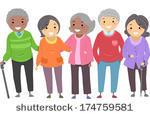 Care Transformation
 Organization
Care Transformation 
Organization
Patient
Centered
Home
Patient
Centered
Home
Patient
Centered
Home
Patient
Centered
Home
Maryland Primary Care Model:What does a transformed practice look like to a patient?
I am a Medicare beneficiary 
Provider selection by my historical preference
I have a team caring for me led by my Doctor
My practice has expanded office hours
I can  take advantage of open access and flexible scheduling: 
Telemedicine, group visits, home visits
My care team knows me and speaks my language
My records are available to all of my providers
I get alerts from care team for important issues
My Care Managers help smooth transitions of care
I get Medication support and as much information as I need
I can get community and social support linkages (e.g., transportation, safe housing)
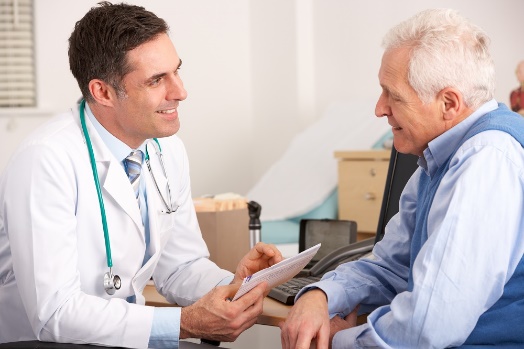 [Speaker Notes: - Moving forward we envision patient selection of providers]